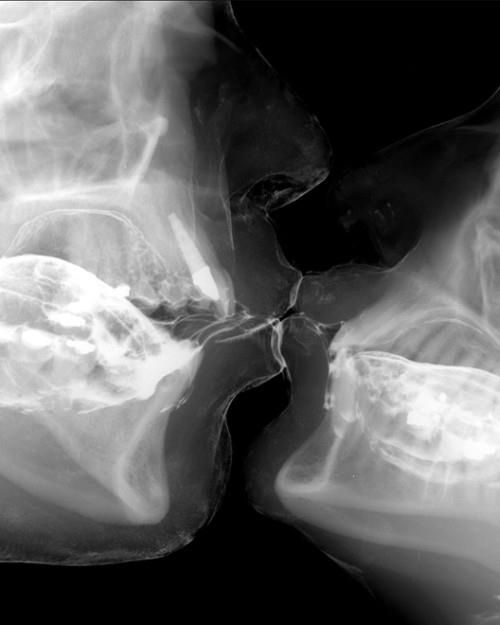 Dječji ortopantomogram
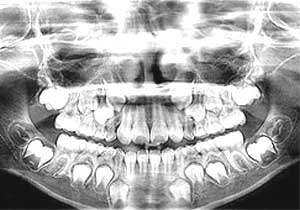 Prikazuje : MJEŠOVITU DENTICIJU 
Razdoblje izmjene mlječnih i trajnih zubi
Rast i razvoj zuba
Stadij zametka počinje u šestom tjednu intrauterinog života ploda
u osmom tjednu počinju formirati zameci prvih mliječnih zuba
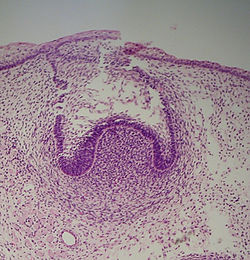 Nicanje mlječnih zubi